Thứ tư ngày 19 tháng 1 năm 2022
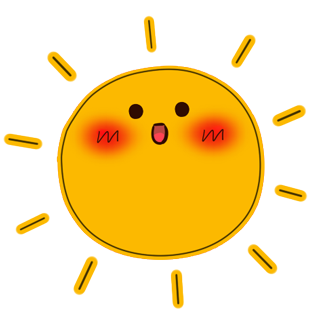 TOÁN
CÁC SỐ CÓ BỐN CHỮ SỐ (tiếp theo)
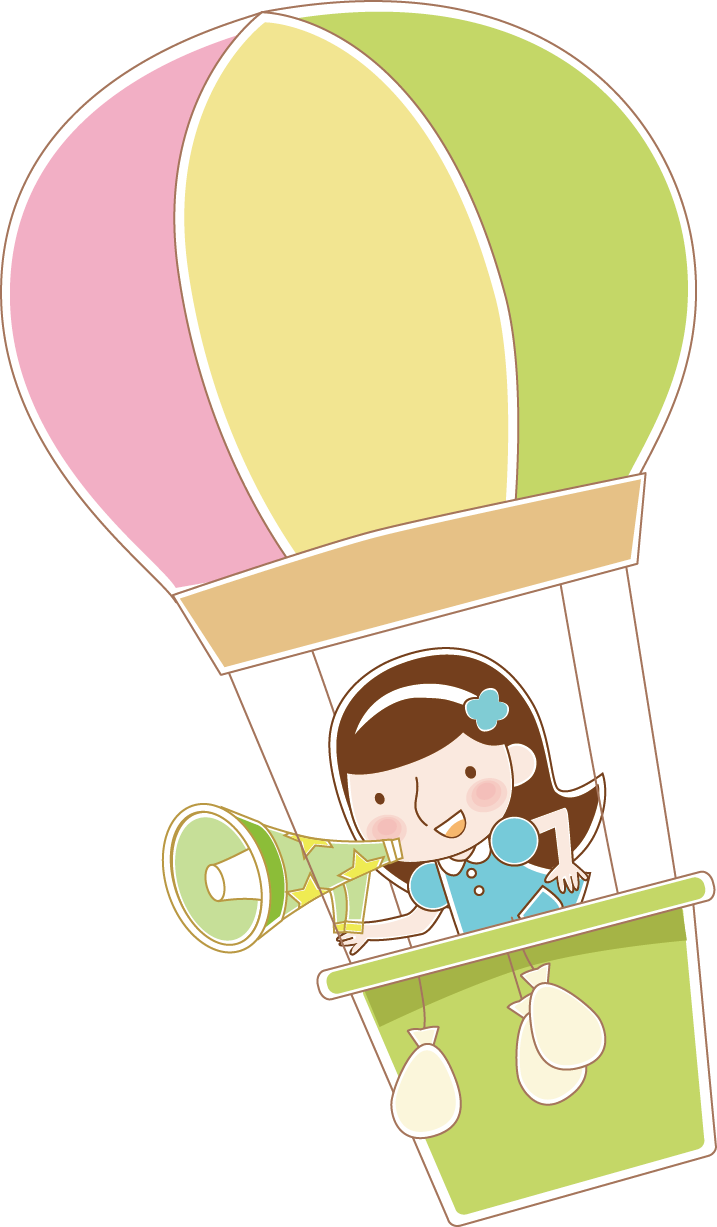 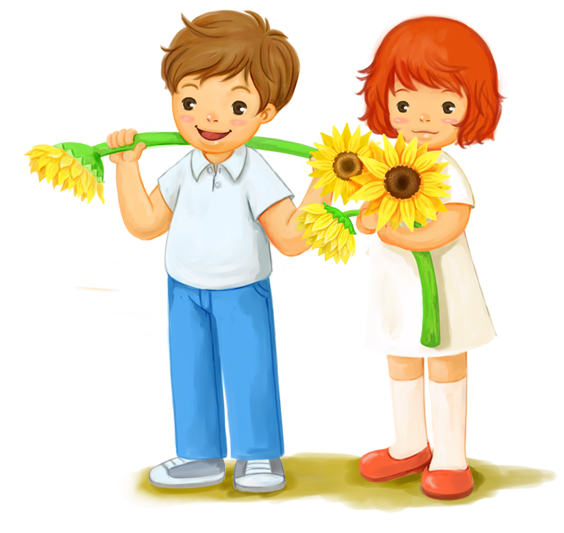 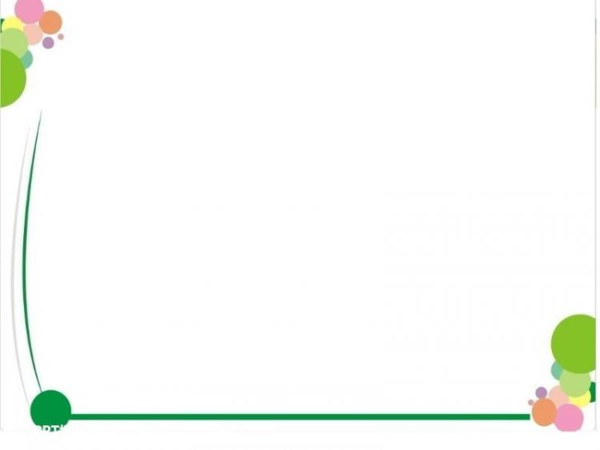 TOÁN
Các số có bốn chữ số (tiếp theo)
HÀNG
Viết
  số
Đọc số
Nghìn
Trăm
Chục
Đơn vị
hai nghìn
2
0
0
0
2000
2
7
0
0
2700
hai nghìn bảy trăm
2
7
5
0
2750
hai nghìn bảy trăm năm mươi
2
0
2
0
2020
hai nghìn không trăm hai mươi
2
4
0
2
2402
hai nghìn bốn trăm linh hai
hai nghìn không trăm linh năm
2
0
0
5
2005
Đọc các số: 7800; 3690; 6504; 4081; 5005 (theo mẫu)
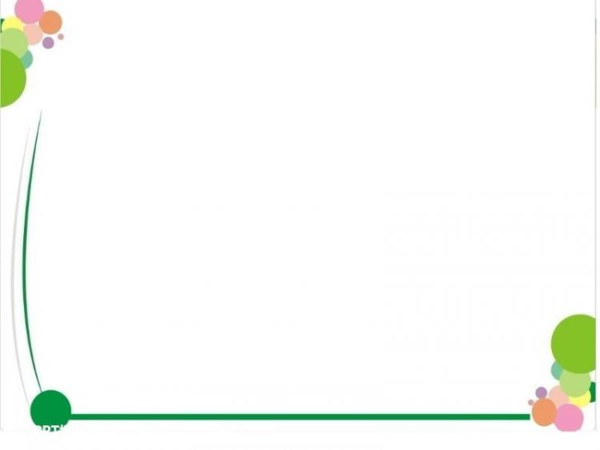 Bài 1: (trang 95)
Mẫu:
7800 đọc là bảy nghìn tám trăm.
- Số 3690 đọc là ba nghìn sáu trăm chín mươi.
- Số 6504 đọc là sáu nghìn năm trăm linh bốn.
- Số 4081 đọc là bốn nghìn không trăm tám mươi mốt.
- Số 5005 đọc là năm nghìn không trăm linh năm.
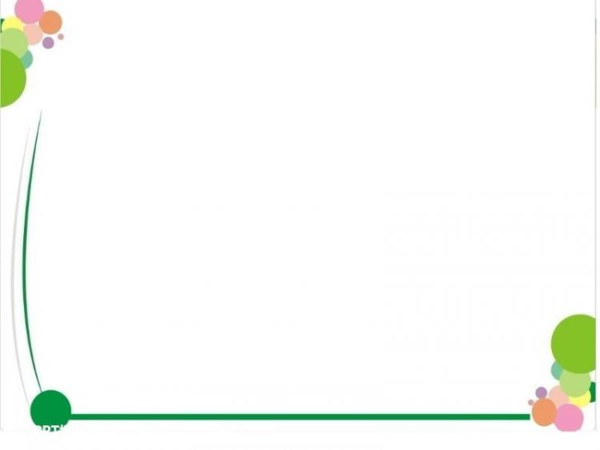 Số
?
b)
c)
a)
5616
5617
8010
8011
8009
6000
6001
6002
Bài 2: (trang 95 )
5619
5618
5621
5620
8012
8014
8013
6005
6004
6003